SEARCH ENGINES
IBRAHIM KAMARA
WHAT IS A SEARCH ENGINE?
A search engine is an Internet program designed to search the World Wide Web, or Internet, for documents containing key words entered into the engine’s search bar by the user.
EXAMPLE OF SEARCH ENGINES
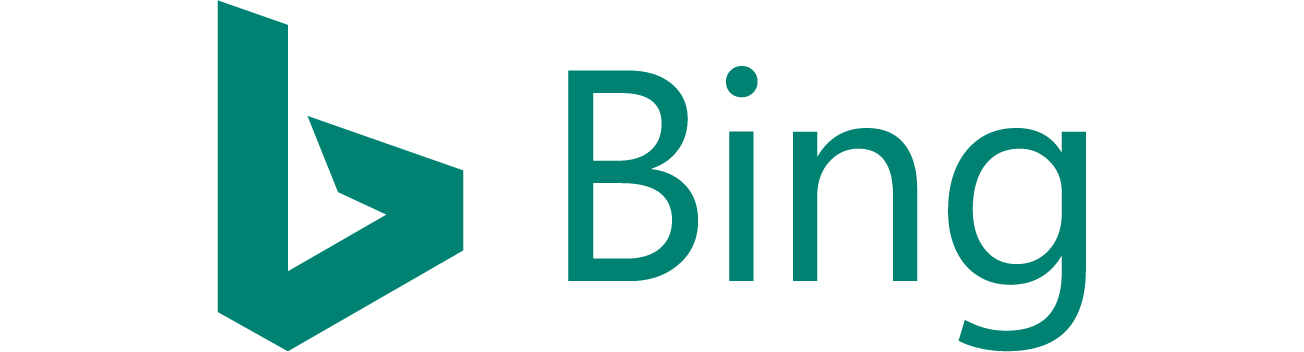 1988
2009
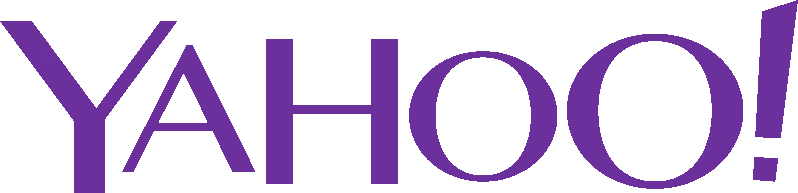 1994
HOW DO THEY WORK
Crawling
Indexing
Ranking
CRAWLING / WEB CRAWLING
Search engines deploy a spider, or Web crawler, which is a software that systematically browses the World Wide Web, for the purpose of indexing web content.
CRAWLING / WEB CRAWLING
Content                                               
Page titles
Headers
Keywords
Images
Links pages
And much more
Indexing
The process of collecting, parsing, and storing data for use by the search engine.
Data is stored in a place referred to as the search engine index.
Ranking
Ranking refers to the position at which a particular listing appears on the search engine results page (SERP)
Returns results most relevant to the user. A site is said to have a high ranking when it appears at or near the top of the list of results.
Google’s core search algorithm incorporates over 200 ranking factors.
SEO(SEARCH ENGINE OPTIMIZATION)
This technique helps your site to rank higher than the other sites in response to key words when searched 
SEO PROCESS : CRAWL             INDEX              RANK